Педсовет с экранаПедагог- вечный ученик
Тестовые вопросы для команды №6
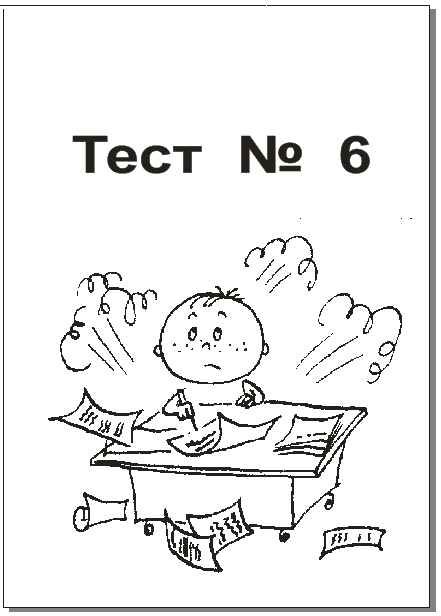 1 кПри подготовке  к уроку учитель делает
План урока
Схему урока
Набросок урока
Эскиз урока
Правильный ответ   1
2кБурно протекающие эмоциональные переживания называются
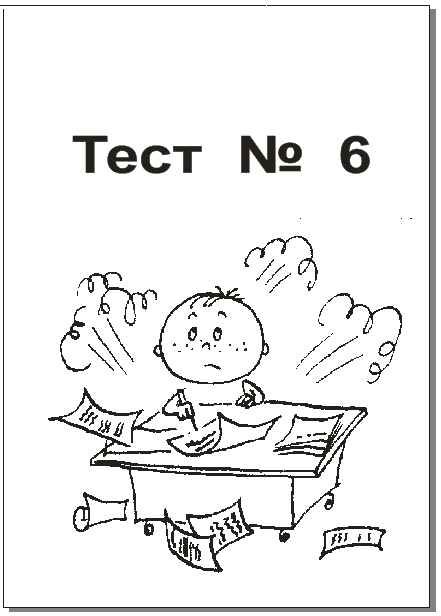 Эффекты
Аффекты
Дефекты
Префекты
Правильный ответ  2
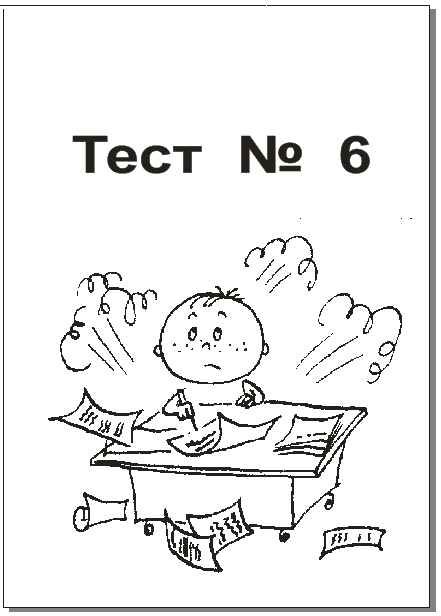 3кВедущим видом деятельности в подростковом возрасте является:
Учебная деятельность
Игра
Общение
Предметно-практическая деятельность
Правильный ответ 3
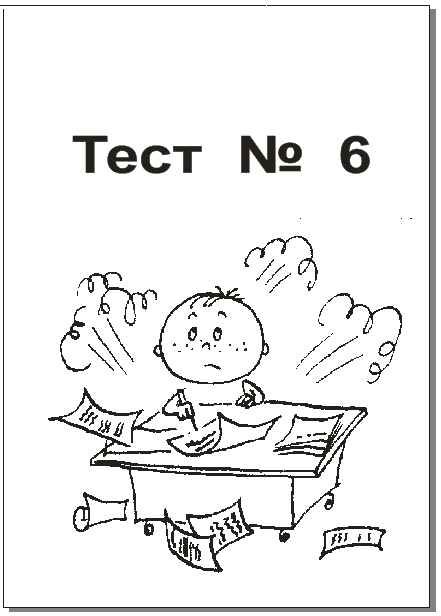 4кЧто из нижеперечисленного не используется в лечебной педагогике?
Пальчиковый бассейн
Пальчиковый пластилин
Пальчиковые краски
Пальчиковая гимнастика
Правильный ответ   2
5 кСлово «девиация» в переводе с английского означает:
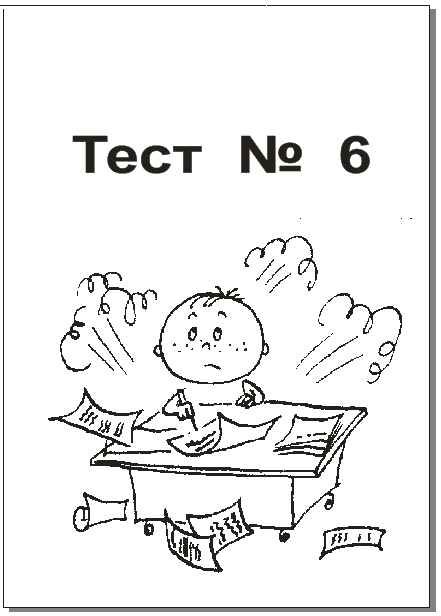 Расхождение
Отклонение
Погрешность
Напряженность
Правильный ответ    2
СупериграКому принадлежит высказывание: «Хорошими людьми становятся больше от упражнения, чем от природы»?
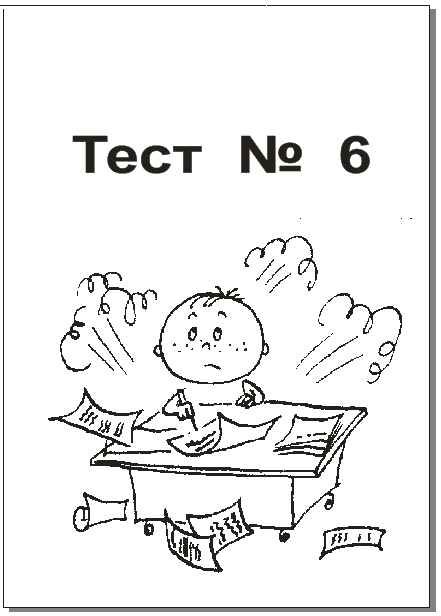 Платон
Сухомлинский
Макаренко
Демокрит
Правильный ответ   4